Государственное бюджетное профессиональное образовательное учреждение Самарской области «Губернский колледж города Похвистнево»
Применение математических методов в профессиональной деятельности среднего медицинского персонала
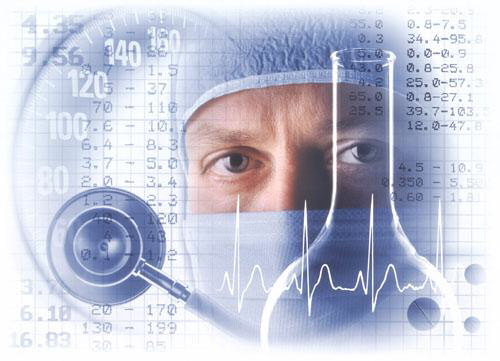 Преподаватель: Москаленко А.В.
Много из математики не остается в памяти, но когда поймешь ее, тогда легко при случае вспомнить забытое.
 (И.Л. Лобачевский)
Цель занятиярассмотрение жизненных ситуаций ирешение задач, используя знания математики.
Задачи:  
определить значение математики в профессиональной деятельности медицинского работника;
выявить основные математические методы решения прикладных задач в области профессиональной деятельности;
решать прикладные задачи в области профессиональной деятельности.
Теоретические вопросы:
1. Дайте определение проценту.
2. Дайте определение раствору.
3. Дайте определение концентрации раствора.
4. Дайте определение пропорции.
Условия задач
Задача 1. Средний вес новорожденного ребенка 3 кг 400 г. Если у ребенка курит отец, то его вес будет меньше среднего на 119 г, если курит мать – меньше на 255 г. Определите, сколько процентов теряет в весе новорожденный, если:
а) курит папа;
б) курит мама;
в) курят оба. Ответ округлите до единиц.

Задача 2. Дым от одной сигареты содержит 5 мг яда никотина. Сколько яда примет человек за один день, выкурив 15 сигарет, если от каждой из них в его организм попадает 20% никотина?

Задача 3: Норма суточной потребности подростка в различных витаминах составляет в среднем 125 мг. Одна выкуренная сигарета нейтрализует (уничтожает) 20% витаминов. Сколько витаминов ворует у себя тот, кто курит? Сколько витаминов получит тот, который курит?
Условия задач
Задача 4. Вицеф (Цефтиазим) - антибиотик группы цефалоспоринов. Форма выпуска - порошок для инъекций по 0,5г во флаконе. При в/м инъекцией порошок разводят в 1,5 мл 0,5 %раствора лидокаина.
Рассчитайте количество полученного раствора для однократного введения ребенку массой 10 кг, если суточная доза препарата 0,05 г/кг вводится в два приема.
Задача 5. Трихопол (метронидазол) - антимикробный препарат из группы нитомидазола. Форма выпуска таблетки по 0.25 гр.
Рассчитайте количество таблеток на 1 прием ребенку массой 15 кг, если суточная доза 15 мг / кг вводится в 3 приема.
Задача 6. Больному введено 400 мг вещества гексенал. Флаконы гексенала (1 г) разводят 100 мл физраствора. Сколько мл физраствора было введено больному?
Задача 7. Рассчитать необходимое количество единиц инсулина (ЕД) при условии, что 1 ЕД расщепляет 5 г сахара сухого вещества, если введено 10% глюкозы 800 мл.
Самостоятельная работа
Задача 1. Ромашка при сушке теряет 84% своей массы. Сколько получится сухой ромашки из 50 кг свежей? Сколько надо взять свежей ромашки, чтобы получить 32 кг сухой ромашки?
Задача 2. Курящие дети сокращают жизнь на 15%. Определите, какова продолжительность жизни (предположительно) нынешних курящих детей, если средняя продолжительность жизни в России 56 лет.
Задача 3. Сколько граммов NaCl и какой объем воды надо взять для приготовления 600 г 0,6% раствора?
Решение заданий
Задача 1. 
100% - вся масса (свежая),
84% -теряет,
100-84=16% остается (сухая),
50 кг -100%,
x кг -16%,
x =50 ∙16 : 100 =8 кг сухой ромашки из 50 кг свежей,
y кг -100%,
32 кг -16%,
y = 32 ∙ 100 : 16 = 200 кг свежей ромашки надо взять, чтобы получить 32 кг сухой.
Ответ: 8 кг, 200 кг.
Решение заданий
Задача 2.
1)15% = 0,15
2) 0,15 ∙ 56 = 8,4
3) 56 ─ 8, 4 = 47,6 (лет) 
Ответ: 47,6 лет
Задача 3.
1) Вычислим вес NaCl в растворе.
600 г – 100 %
х г – 0,6 %
х = 3,6 г.
2) Определим необходимый объем воды.
600 – 3,6 = 596,4 г
Ответ: 3,6 г NaCl и 596,4 г воды необходимо взять
Итог занятия
Главная задача занятия:
определить значение математики в профессиональной деятельности медицинского работника.
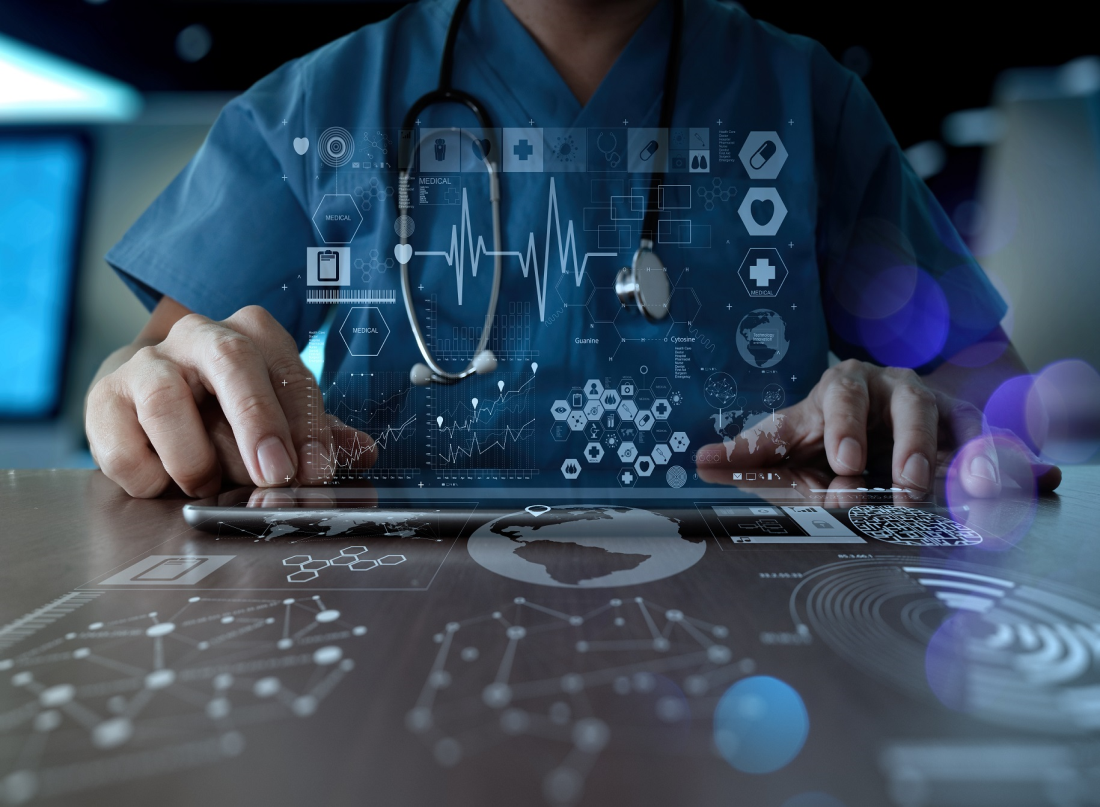 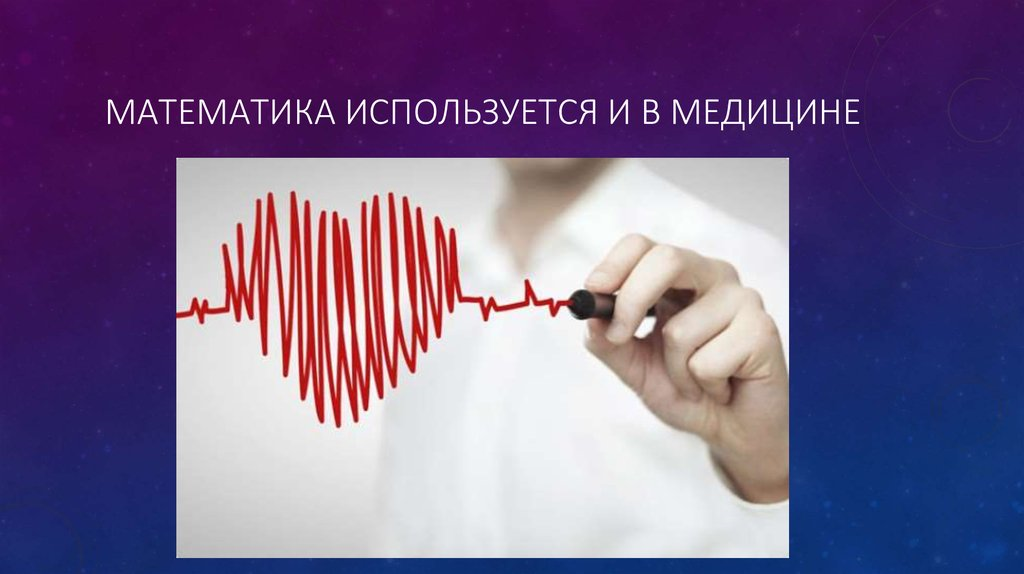